Captain leonard james baird
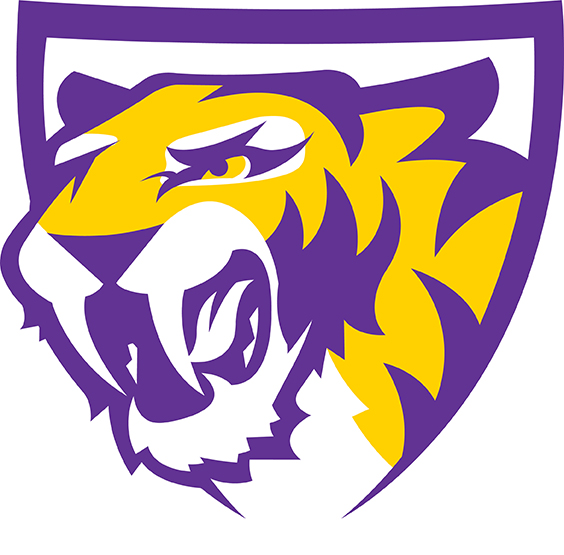 Central Dewitt Hall of Fame 
Induction Class 2017
Inducted for Outstanding Contributions as  a distinguished graduate of Central dewitt High School
Biography
Leonard James Baird was a 1929 graduate. He was an outstanding football player and captain of the 1928 team. He graduated from the U.S. Naval Academy in 1935 and was a football Letterman.  He was a Lieutenant Commander of the U.S.S. Helena during WW II and earned 11 Battle Stars, the Navy Commendation Medal, the Bronze Star and was in command of the destroyer, the U.S.S. Goodrich.  He obtained his MA in Education at Indiana University and taught Math and Naval Sciences at North Chicago HS, IL.  He was a member of the Charles Town Presbyterian Church, American Legion, Adam Stephan Chapter of the Sons of the American Revolution, Charles Town Evening Kiwanis Club and 40 & 8 Voiture No. 1356.
Article from the Observer
There are many things for which Capt. Leonard James Baird can be remembered. He was a decorated war hero, who had a prestigious military career during World War II. Baird also was a talented athlete – particularly in football, competing at both the high school and collegiate levels.
	But Baird’s grandson, Jim Spicuzza, wants people to know regardless of the remarkable personal achievements, his grandfather was a remarkable person.  “Jim Baird was a truly kind man,” Spicuzza said of his grandfather, who went by several nicknames, including “Jim.” “He had a large, statuesque football frame, but was a teddy bear with a kind-hearted smile to all who knew him.” Spicuzza, who lives with his wife, Christine, and two sons in Wrightsville Beach, North Carolina, said his grandfather was always full of stories about his interesting and accomplished life.
	Baird’s story began in DeWitt, where was born in 1911, the son of Herbert J. and Kathryn Haring Baird. As a student at Central DeWitt High School, he was great football player. In 1928, he was the team’s captain, and even played under his brother and fellow Hall of Fame inductee, Nathaniel “Nat” Baird. He played all offensive line positions, and even was known as a “one-man wrecking crew.”
The Observer (cont.)
Baird played basketball as well, as a forward, and participated in track, in events including the 880-yard run, high jump, discus, and shotput. After graduating high school in 1929, he attended the U.S. Naval Academy in Annapolis, Maryland. He was a star football player for the Midshipmen, earning a reputation as the star tackle on the Navy football team that beat Army in 1937 and 1938.
	Baird graduated from the academy in 1935. Later, he became a lieutenant commander on the USS Helena during World War II, which became part of the Pacific fleet in 1940. It took Baird just six months to break several gunnery records. He was on the ship when it was attacked and damaged at  Pearl Harbor. Thirty-four of his crew members were killed, and 69 were wounded. He was also on board the ship when it sank July 6, 1943, in Kula Gulf. Of the 900 men on the ship, 168 died. Baird earned 11 battle stars in World War II, the Navy Commendation Medal, and the Bronze Star for service in the Pacific.  He had command of the USS Goodrich at the USS Naval Ammunition Depot in Crane, Indiana.
	Baird graduated from the Industrial College of the Armed Forces and earned a master’s degree in education at Indiana University. After retiring from the Navy, he taught math and naval science at North Chicago, Illinois, high school. He retired in 1976.
The Observer (cont.)
In 1978, Baird moved to Charles Town, West Virginia, where he was an active member of the Charles Town Presbyterian Church. He also was a member of the American Legion, Adam Stephen Chapter of the Sons of the American Revolution, and Charles Town Evening Kiwanis Club.
	Baird also belonged to the 40 and 8 Voiture No. 1356, an elite membership and honor society for American veterans committed to patriotic and charitable aims. He was married to Jeanne Sommers Baird, and after her death, married Kyle Foley Baird in 1954.
	They had two children, a son, Jamie, and daughter, Terry Anne, Spicuzza’s mother. Spicuzza said Baird was a devoted husband and father, of whom he has many fond memories. “His laugh was contagious; he had a quick wit, and a great sense of humor,” the grandson recalled. “He would tell of war stories in which his Naval ship was struck by enemy torpedoes and sunk, and how he swam for days in shark-infested waters to survive.
	“He was a prolific writer and documented much of his Naval career and happenings in short writings he left for my family. His time spent on an old-school, finger-push typewriter was perhaps as therapeutic for him as it remains interesting for my family to read today.”
The Observer (cont.)
Baird died Nov. 7, 1997, at the age of 86 at Veterans Affairs Medical Center in Martinsburg, West Virginia. Spicuzza described his grandfather as an admirable man, in more ways than one. 
	He took great care of and pride in all things he loved, especially his family and his home.
	“One can only hope in the end that we are all as mentally and physically fit as Capt. James Baird was,” Spicuzza said. “For all his body endured through his distinguished career of DeWitt and U.S. Naval Academy football and the war. He lived a great life, and will be missed by all who met him, knew him, and loved him.”
Induction speech
Inducted for Outstanding Contributions as an Distinguished Graduate
Born in 1911, Leonard James Baird was a 1929 graduate of DeWitt High School where he was an outstanding football player and captain of the 1928 team playing under legendary first year  head coach, Hall of Famer and brother Nat Baird.  The team went 2-3-3 that season.  He was said to be able to play all offensive line positions and was once called a “one man wrecking crew”.  I have him listed as the starting tackle on my picks for an All-Century football team.  James also played basketball as a forward and in track, participating in the 880-yard run, high jump, discus and shotput.  He was also in the cast of the senior play, “The Family Upstairs”. Upon graduating from DeWitt, he attended the the U.S. Naval Academy in Annapolis, MD.  There he was also a standout football player and Letterman for the Midshipmen.  He was known as a star tackle on Navy’s football team that beat Army in 1937 and 1938.  He had nicknames such as “Pop”, “Jim”, “Chris” and “Jungle Jim” Baird.  In a document from the Academy he was jokingly obsessed with the idea of “beating his plowshares into a sword”, which meant turning to peaceful pursuits.  He was well known for playing bridge.  He graduated from the Naval Academy in 1935. He became a Lieutenant Commander of the U.S.S. Helena during World War II.  The Helena was the newest of the new modern war ships in the fleet with plenty of firepower when it joined the Pacific theater at Pearl Harbor in 1940.  In just 6 months it broke several gunnery records.  He was serving on
Speech (cont.) & video
the ship when it was attacked at Pearl Harbor when 34 of its crew members were killed and 69 wounded.  He was also stationed on the ship in the battel of Kula Gulf when the ship sank on July 6, 1943 by 3 surface fired torpedoes.  168 men among the 900 on board perished.  During battles, his role was to be perched high atop the Helena’s superstructure and visually check the accuracy of the gunfire.  He earned 11 Battle Stars, the Navy Commendation Medal and the Bronze Star for his service in the Pacific.  He had command of the destroyer, the U.S.S. Goodrich at the U.S.S. Naval Ammunition Depot in Crane, IN. He graduated from the Industrial College of the Armed Forces and obtained his Master’s Degree in Education at Indiana University.  After his Naval career, he taught Math and Naval Sciences at North Chicago, IL high school until his retirement in 1961.  He was an active member of the Charles Town Presbyterian Church and was a member of the American Legion, Adam Stephan Chapter of the Sons of the American Revolution, Charles Town Evening Kiwanis Club and 40 & 8 Voiture No. 1356, Charles Town which is an elite membership and honor society for American veterans committed to patriotic and charitable aims.  He was married to Jeanne Sommers Baird and following her death to Kyle Foley Baird in 1954. He had 2 children, 4 grandchildren and 2 great-grandchildren at his death in 1997. Please help me welcome the newest member of the Central DeWitt High School Hall of Fame, 2017 inductee… Leonard James Baird.